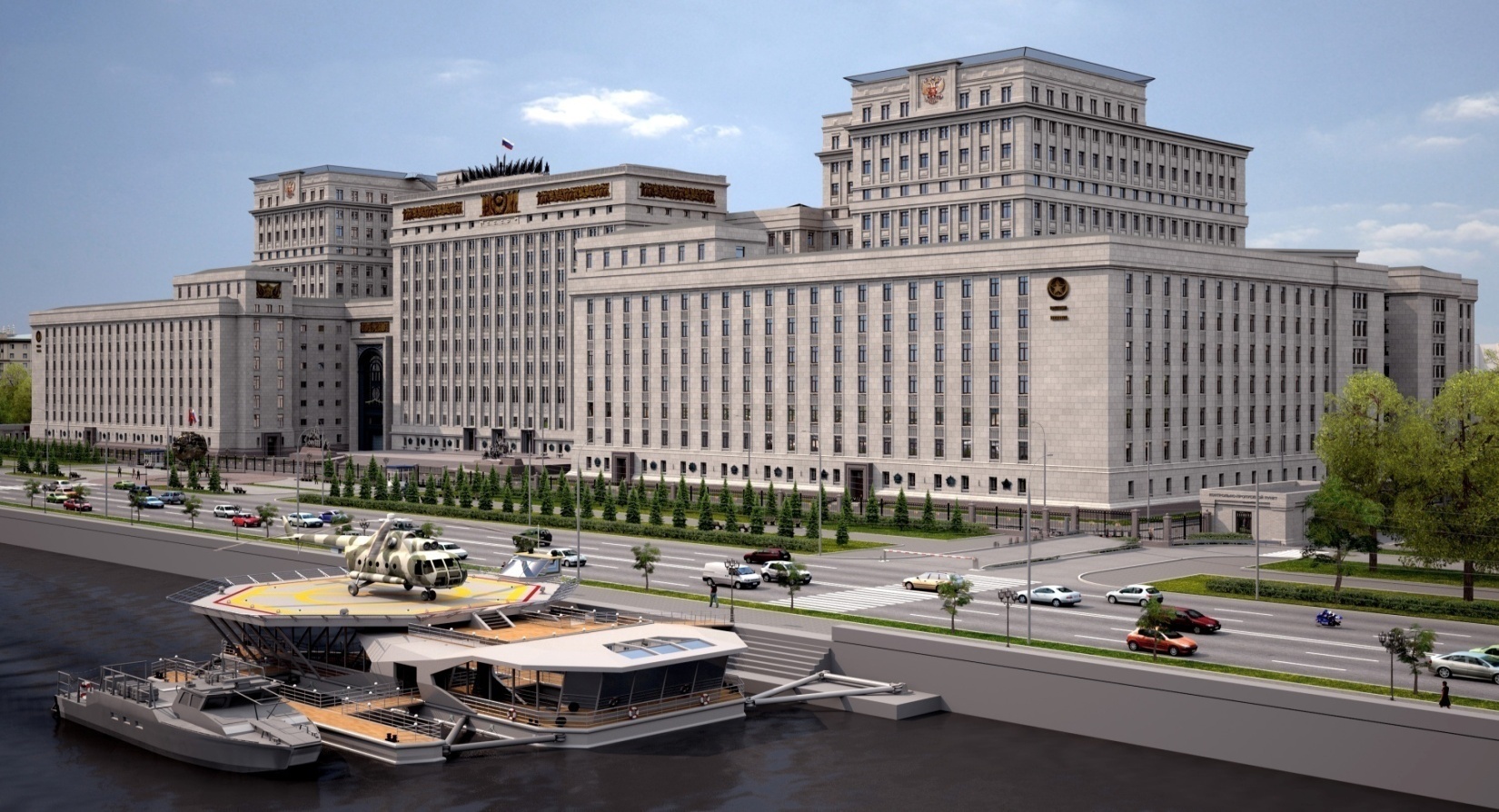 Всероссийская информационно-агитационная акция
«Есть такая профессия – Родину защищать!»
(20 октября – 20 декабря 2016 г.)
2
Современные Вооруженные Силы 
Российской Федерации
Всего - 17 тыс. чел.
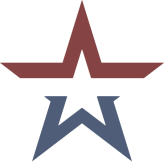 3
Вежливые люди
4
Вооруженные Силы Российской Федерации
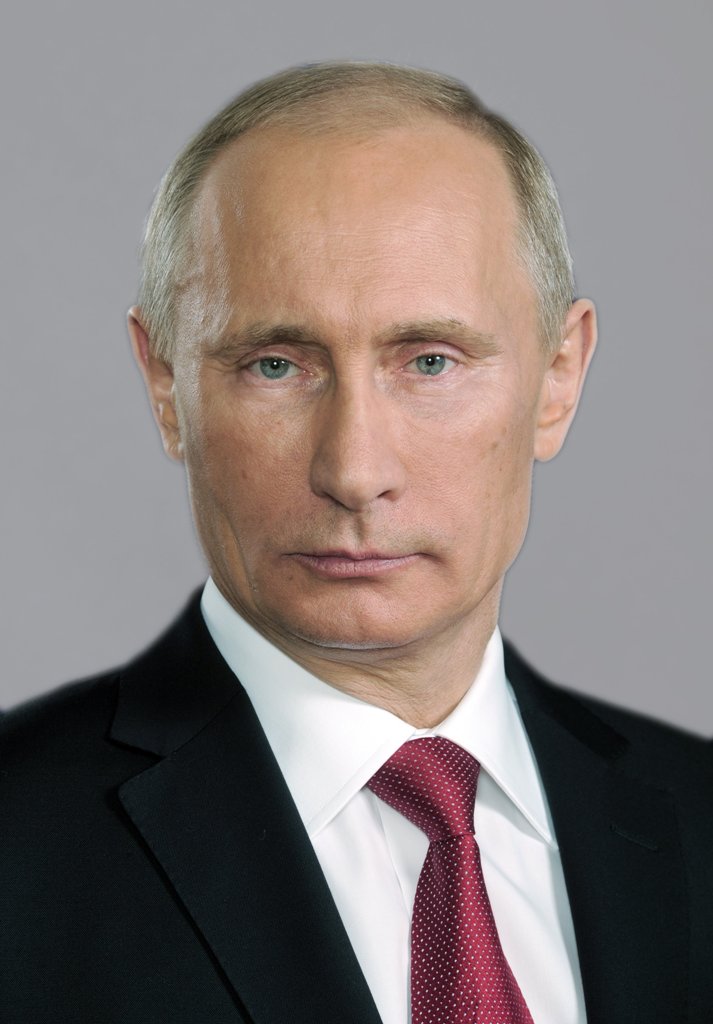 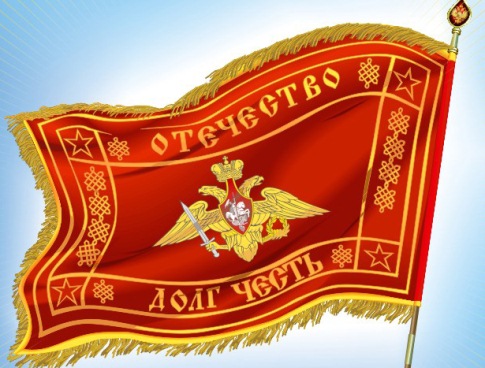 Руководство
Вооруженными Силами осуществляет Президент Российской Федерации, который в соответствии
с Конституцией является
Верховным Главнокомандующим
Вооруженными Силами
Российской Федерации
ПУТИН
Владимир Владимирович
5
Вооруженные Силы Российской Федерации
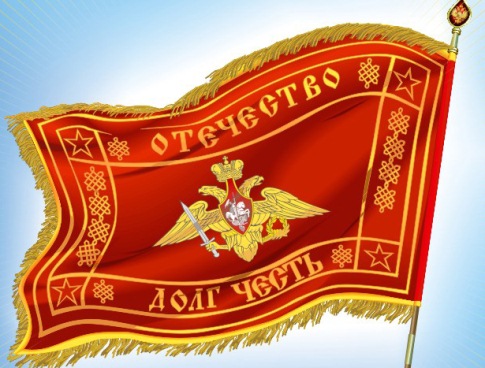 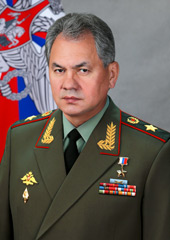 Управление
Вооруженными Силами осуществляет Министр обороны
 Российской Федерации 
через Министерство обороныи Генеральный штаб Вооруженных Сил Российской Федерации
Герой 
Российской Федерации
генерал армии

ШОЙГУ
Сергей Кужугетович
6
Структура Вооруженных Сил Российской Федерации
ПРЕЗИДЕНТ РОССИЙСКОЙ ФЕДЕРАЦИИ – ВЕРХОВНЫЙ ГЛАВНОКОМАНДУЮЩИЙ
МИНИСТР ОБОРОНЫ РОССИЙСКОЙ ФЕДЕРАЦИИ
МИНИСТЕРСТВО ОБОРОНЫ РОССИЙСКОЙ ФЕДЕРАЦИИ
ГЕНЕРАЛЬНЫЙ ШТАБ ВООРУЖЕННЫХ СИЛ РФ
ВИДЫ ВООРУЖЕННЫХ СИЛ
РОДА ВОЙСК ВООРУЖЕННЫХ СИЛ
СУХОПУТНЫЕ
ВОЙСКА
ВОЗДУШНО-КОСМИЧЕСКИЕ
СИЛЫ
ВОЕННО-МОРСКОЙ
ФЛОТ
РАКЕТНЫЕ ВОЙСКА СТРАТЕГИЧЕСКОГО НАЗНАЧЕНИЯ
ВОЗДУШНО-ДЕСАНТНЫЕ
ВОЙСКА
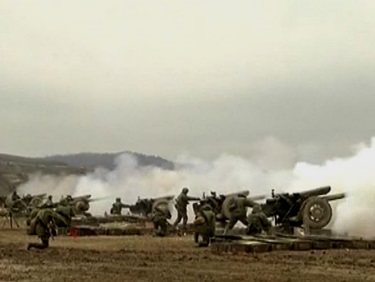 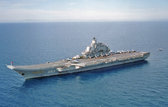 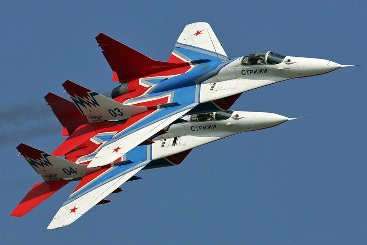 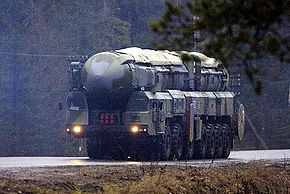 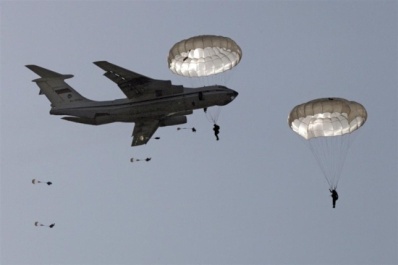 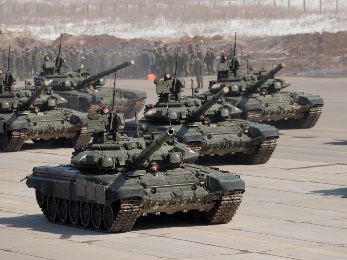 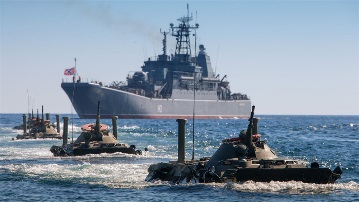 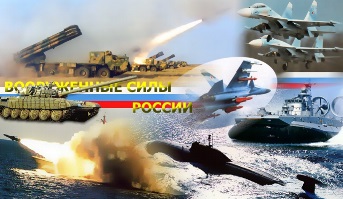 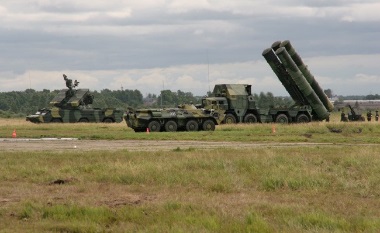 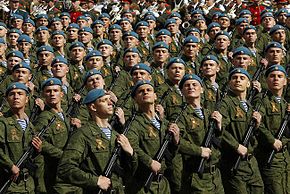 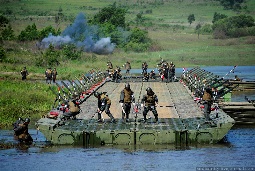 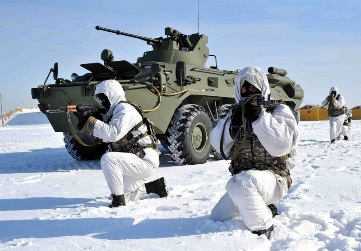 ВОЙСКА, НЕ ВХОДЯЩИЕ В ВИДЫ 
И РОДА ВОЙСК ВООРУЖЕННЫХ СИЛ
(части центрального подчинения: разведка, РЭБ, связь, РХБ защита, инженерные войска и др.)
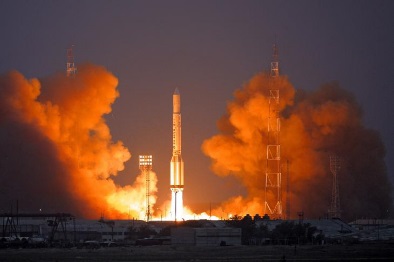 7
Военно-административное деление 
Российской Федерации
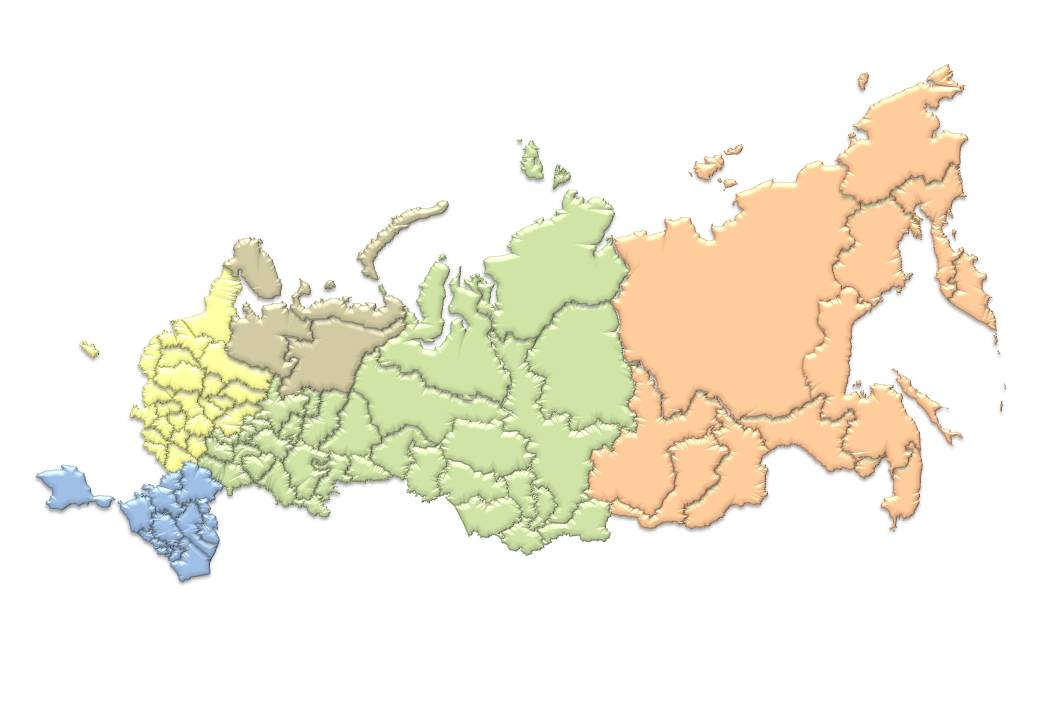 г. Североморск
Северный флот
г. Санкт-Петербург
Восточный военный округ
Западный 
военный округ
Центральный 
военный округ
г. Хабаровск
г. Екатеринбург
г. Ростов-на-Дону
Южный 
военный округ
8
Применение ВС РФ в Сирийской Арабской Республике
30 сентября 2015 года Совет Федерации разрешил использовать Вооруженные Силы Российской Федерации
за рубежом – на основе общепризнанных принципов и норм международного права.
9
Применение ВС РФ в Сирийской Арабской Республике
10
Применение ВС РФ в Сирийской Арабской Республике
11
Улучшение качества жизни и быта военнослужащих
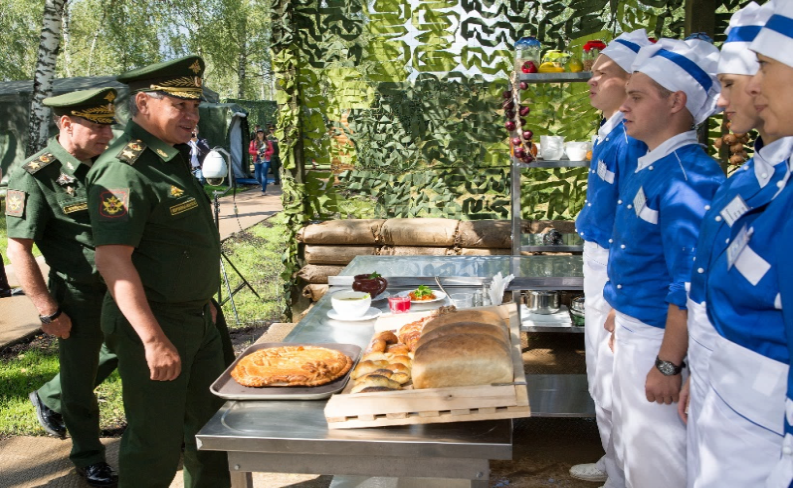 12
Сеть высших военно-учебных заведений Минобороны России
ВСЕГО: 26 вузов Минобороны России (военных учебно-научных центров – 3, военных академий – 11, военный университет – 1, военных училищ – 10, военный институт – 1) и 8 филиалов
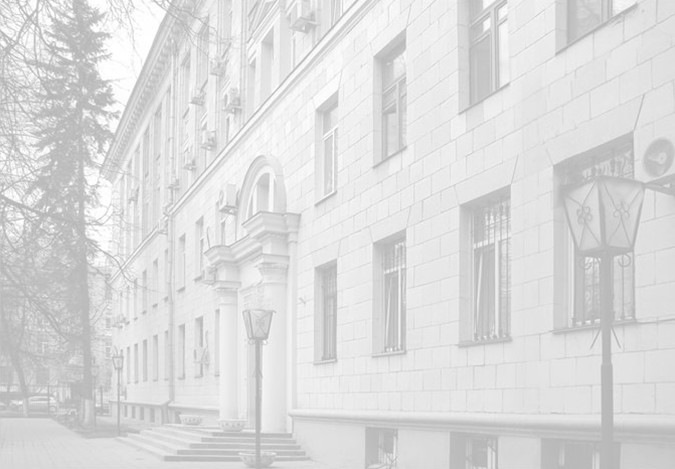 ВОЕННЫЕ АКАДЕМИИ И УНИВЕРСИТЕТ
Военная академия Генерального штаба ВС РФ (г. Москва)
ВУНЦ СВ
Общевойсковая академия ВС РФ
(г. Москва)
ВУНЦ ВМФ
Военно-морская академия 
(г. С.-Петербург)
ВУНЦ ВВС
Военно-воздушная академия
(г. Воронеж)
Военная академия 
РВСН
(г. Балашиха)
Военная академия материально-технического обеспечения
(г. С.-Петербург)
ФИЛИАЛ
ФИЛИАЛ
ФИЛИАЛЫ
ФИЛИАЛ
ФИЛИАЛЫ
г. Казань
г. Калининград
г. Сызрань
г. Серпухов
г. Вольск
г. Пенза
г. Челябинск
г. Омск
Военно-медицинская академия 
(г. С.-Петербург)
Военная академия связи 
(г. С.-Петербург)
Военно-космическая академия 
(г. С.-Петербург)
Военная академия войсковой ПВО
(г. Смоленск)
Военный университет 
(г. Москва)
Военная академия
(г. Москва)
Михайловская военная артиллерийская академия
(г. С.-Петербург)
Военная академия ВКО
(г. Тверь)
Военная академия  РХБЗ
(г. Кострома)
ВОЕННЫЕ УЧИЛИЩА И ИНСТИТУТ
Рязанское ВВДКУ
(г. Рязань)
Тюменское ВВИКУ
(г. Тюмень)
Тихоокеанское ВВМУ
(г. Владивосток)
Черноморское ВВМУ
(г. Севастополь)
Череповецкое ВВИУ РЭ
(г. Череповец)
Новосибирское ВВКУ
(г. Новосибирск)
Дальневосточное ВОКУ
(г. Благовещенск)
Краснодарское ВВАУЛ
(г. Краснодар)
Краснодарское ВВУ
(г. Краснодар)
Ярославское ВВУ ПВО
(г. Ярославль)
Военный институт физической культуры
(г. С.- Петербург)

– созданы на базе филиалов военных академий
в 2015 году
13
Военное образование – на службе Отечеству!
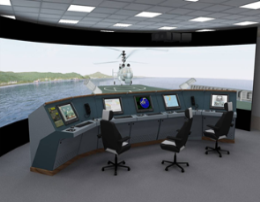 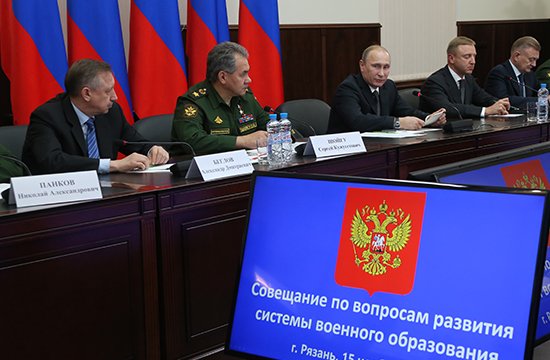 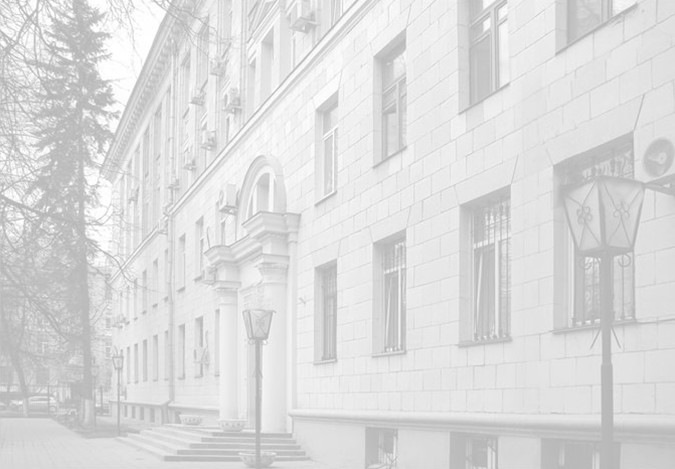 Научная квалификация педагогического состава большинства военных вузов сопоставима  с ведущими гражданскими вузами
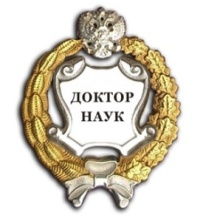 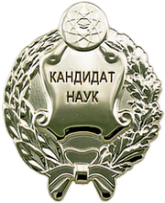 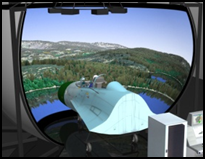 ≈
«Система высшего военного  образования, подготовка офицерских кадров – это фундамент Вооруженных Сил. И он должен быть надежным и  прочным,  отвечать требованиям времени»
В.В.Путин
Московский государственный технический университет имени  Н.Э.Баумана
Военная академия РВСН
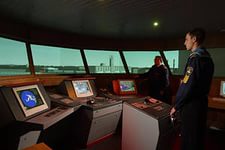 Первый Московский государственный медицинский университет имени И.М.Сеченова
Военно-медицинская академия
≈
14
Мероприятия, 
проводимые в отношении кандидата в год поступления
в вуз Минобороны России
1. Подача заявления кандидатом:
     до 1 апреля – для поступления в вузы, требующие оформления допуска к сведениям, составляющим гос. тайну;
     до 20 апреля  – для поступления в остальные вузы.

2. Определение годности кандидата к обучению в вузах Минобороны России по:
наличию гражданства Российской Федерации;
уровню образования;
возрасту;
состоянию здоровья;
уровню физической подготовленности;
категории профессиональной пригодности.
ПРЕДВАРИТЕЛЬНЫЙ ОТБОР
проводится военным комиссариатом (до 20 мая)
ПРЕДВАРИТЕЛЬНЫЙ ОТБОР
проводится военным комиссариатом (до 20 мая)
1. Определение годности кандидата к поступлению в вуз по состоянию здоровья.
2. Определение категории профессиональной пригодности кандидата.
3. Вступительные испытания.
ПРОФЕССИОНАЛЬНЫЙ ОТБОР
проводится в вузе Минобороны России (с 1 по 30 июля)
15
Необходимые предметы для сдачи ЕГЭ при поступлении в вузы МО РФ в 2017 году, их минимальные показатели
Общеобразовательные
 предметы
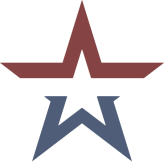 Специальности
16
Справочно абитуриенту
ИНФОРМАЦИОННЫЙ СБОРНИК
ВИДЕОФИЛЬМЫ О ВУЗАХ
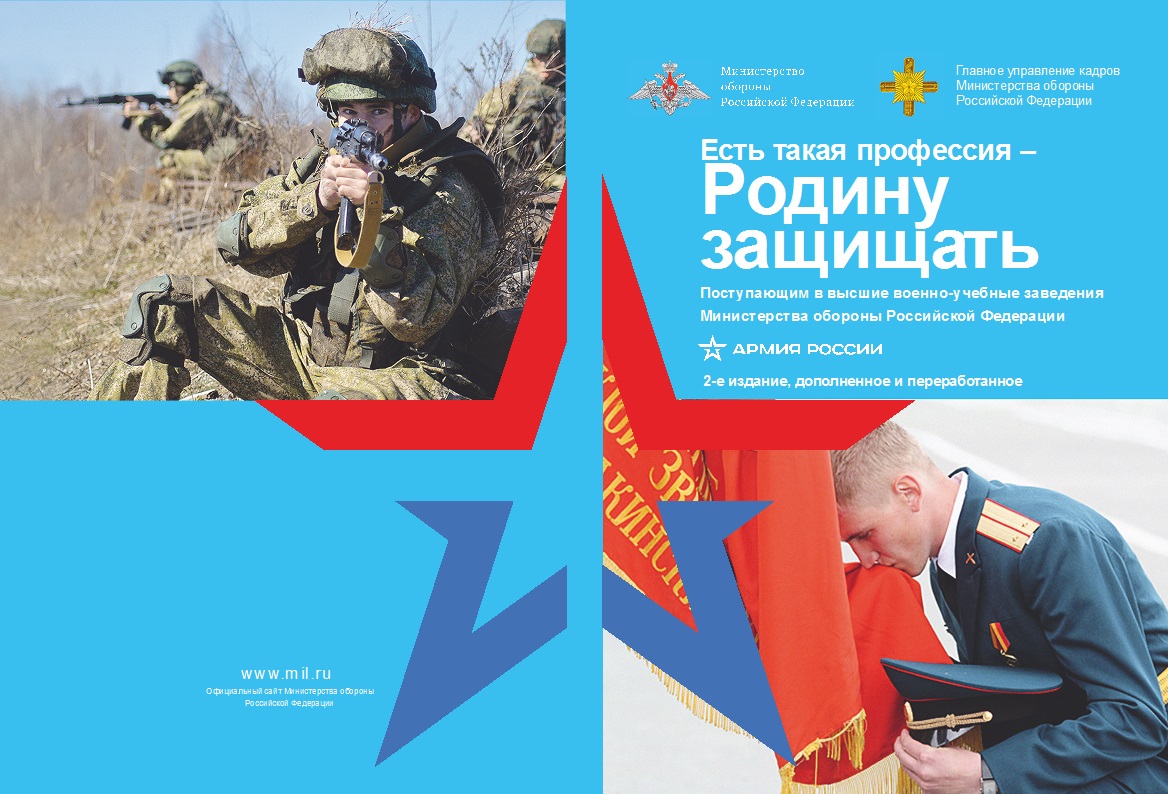 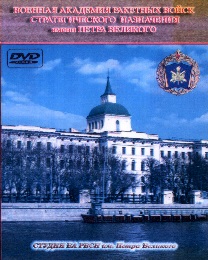 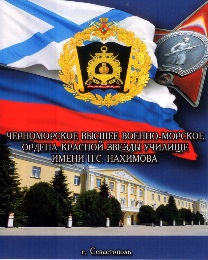 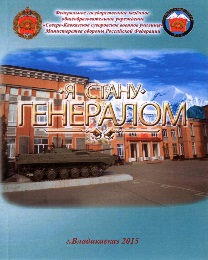 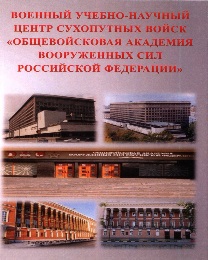 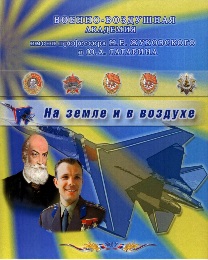 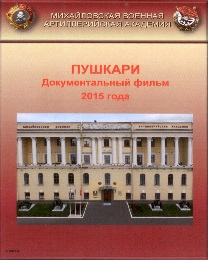 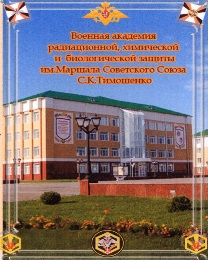 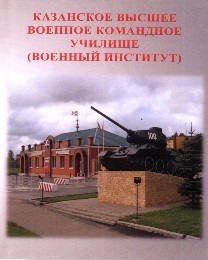 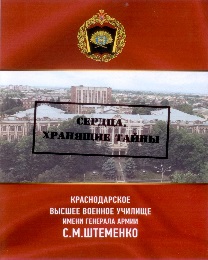 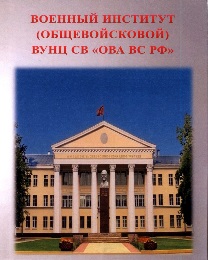 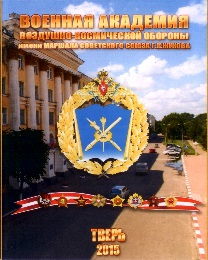 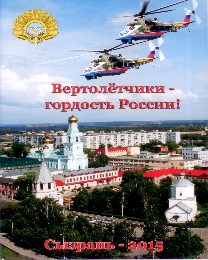 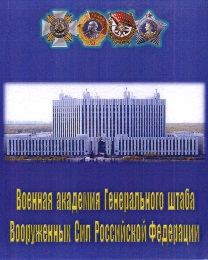 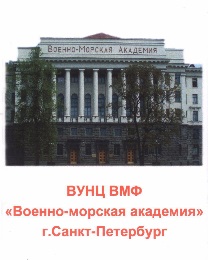 17
Социальные гарантии, 
предоставляемые военнослужащим по контракту
Для военнослужащих по контракту, а также членов их семей устанавливается единая система правовой и социальной защиты
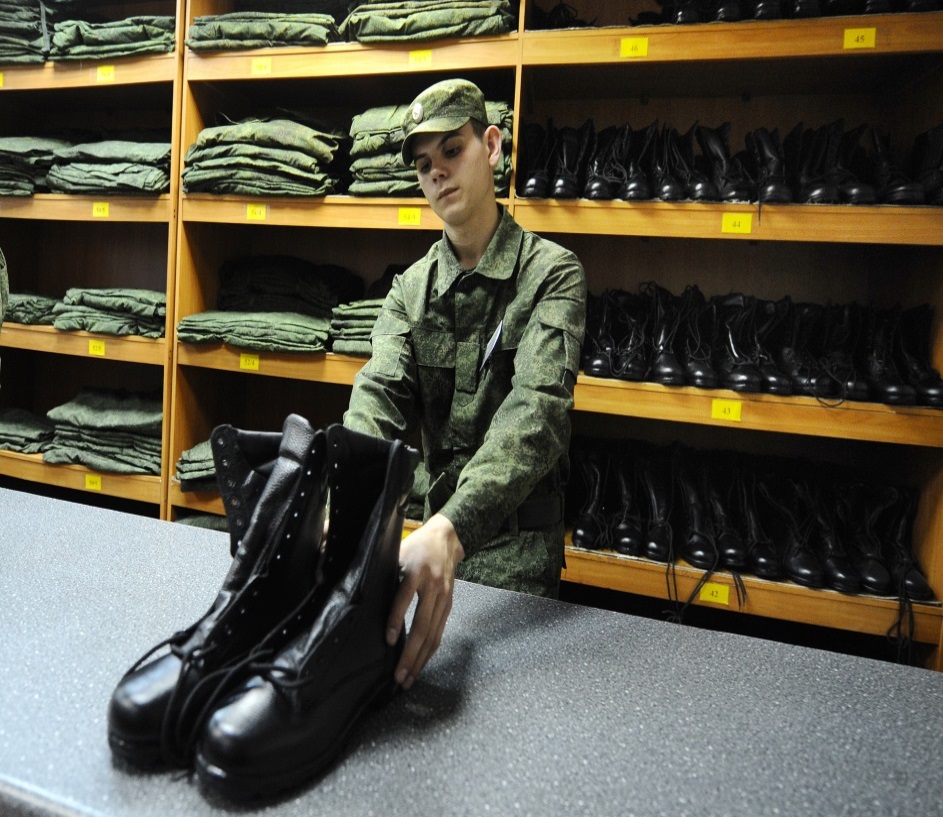 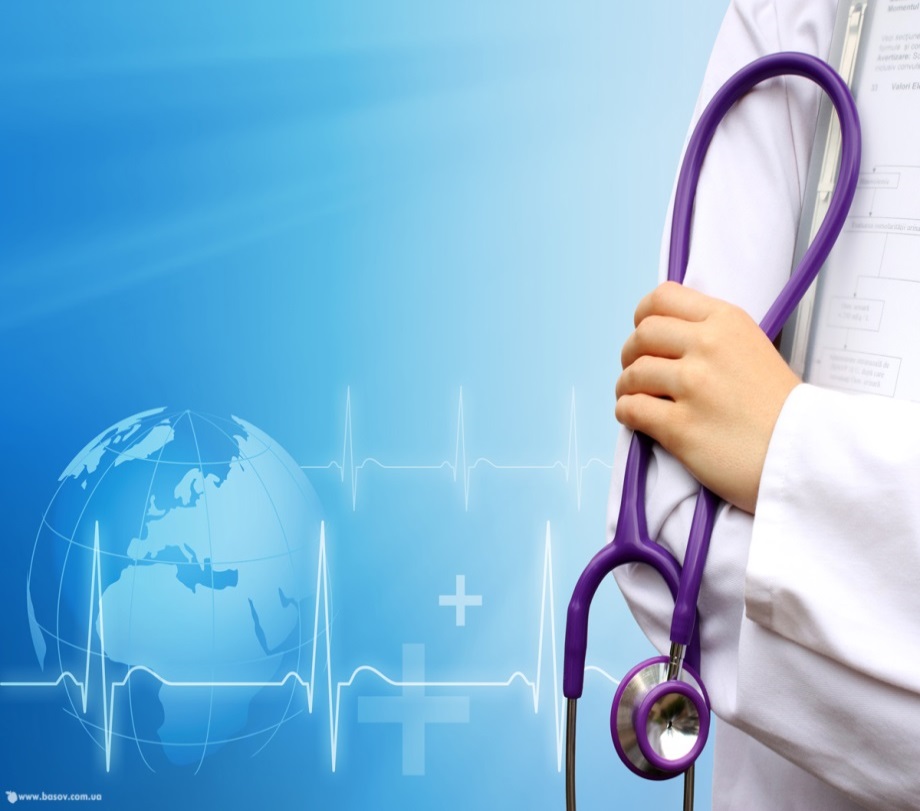 Охрана их жизни и здоровья
Жилищное обеспечение
Вещевое обеспечение
Медицинское обеспечение
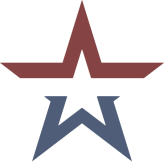 Социальная защита членов семьи
18
Размеры денежного довольствия военнослужащих
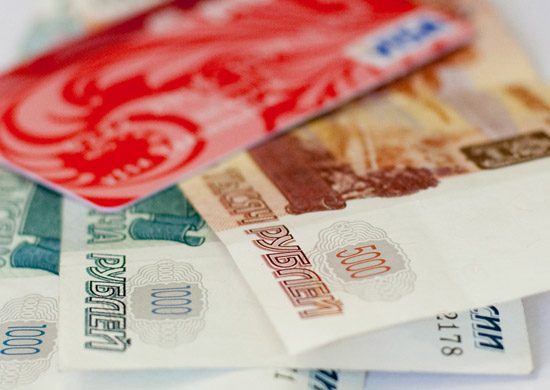 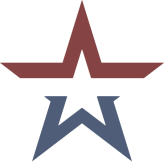 Размер денежного довольствия военнослужащего зависит от его воинского звания, занимаемой должности, тарифного разряда, условий прохождения военной службы, а также региона, различных надбавок, в том числе за уровень физической подготовленности и др.
19
Ежемесячная надбавка за уровень физической подготовленности
Размер ежемесячной надбавки за квалификационный уровень физической подготовленности, выполнение или подтверждение спортивных разрядовпо военно-прикладным видам спорта и наличие спортивных разрядов по любому виду спорта зависит от занимаемой военнослужащим воинской должности, тарифного разряда и устанавливается на текущий год по результатам проверокв прошедшем году.
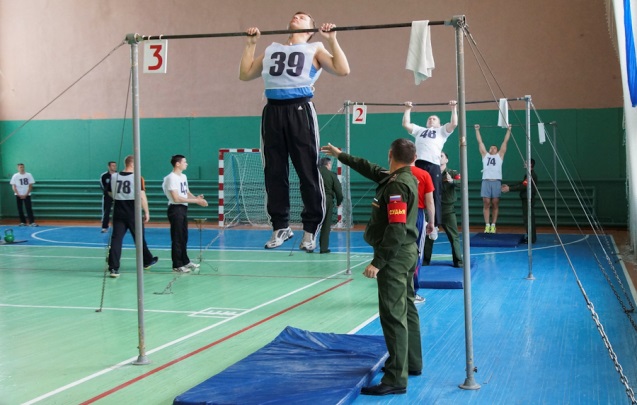 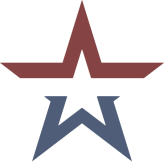 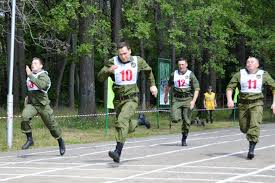 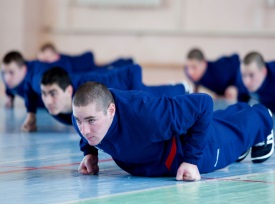 20
Обеспечение постоянным жильем
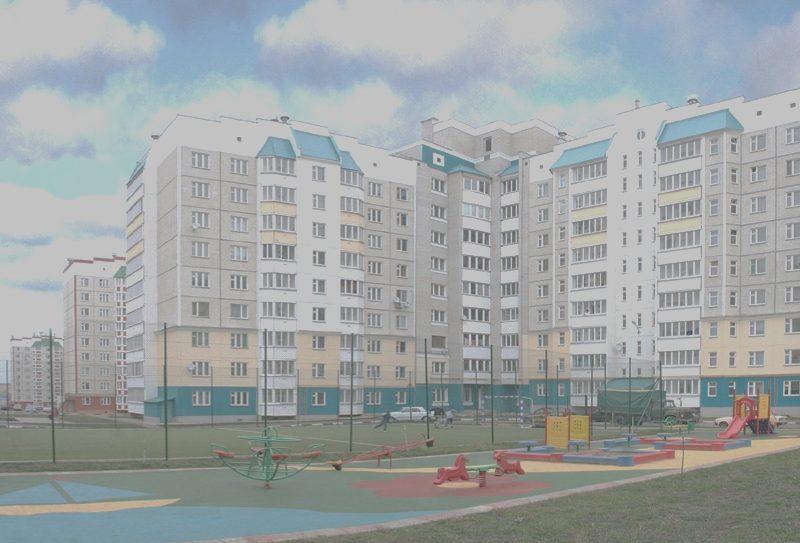 Офицер имеет возможность приобретения постоянного жилья через накопительно-ипотечную систему  жилищного обеспечения
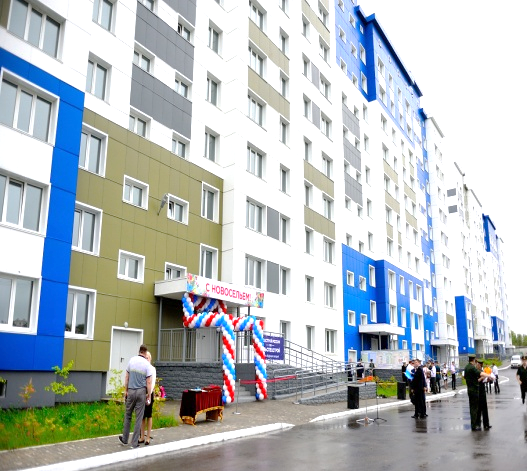 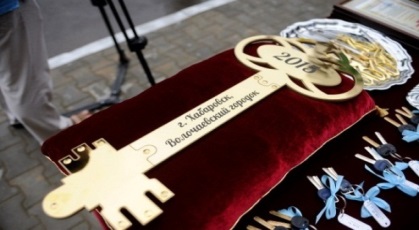 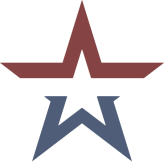 * - при условии увольнения по льготным основаниям
21
Динамика обеспечения военнослужащих служебным жильем 
(нарастающим итогом)
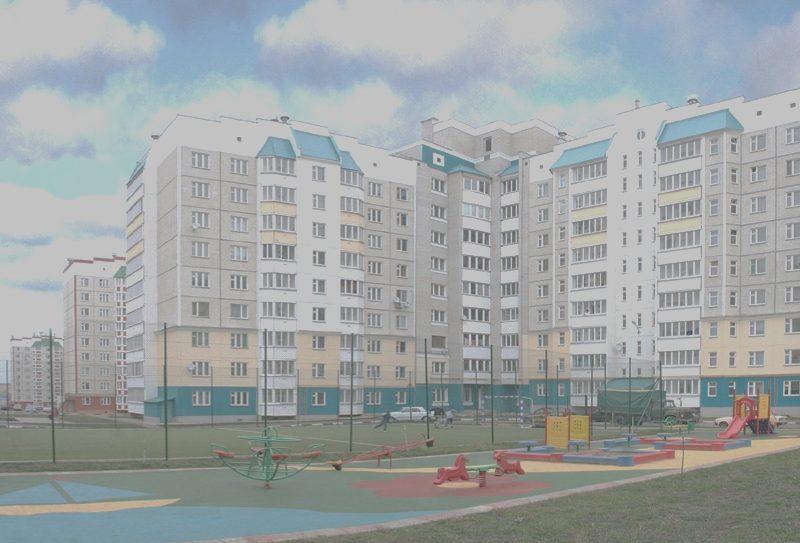 Всего обеспечено более 85,7 тыс. военнослужащих
тыс.
В 2016 году планируется 
сохранить баланс трех составляющих: 

1. Оптимального использования имеющегося фонда;
2. Строительства нового жилья; 
3. Выплаты военнослужащим денежной компенсации за наем (поднаем) жилых помещений
тыс. военнослужащих
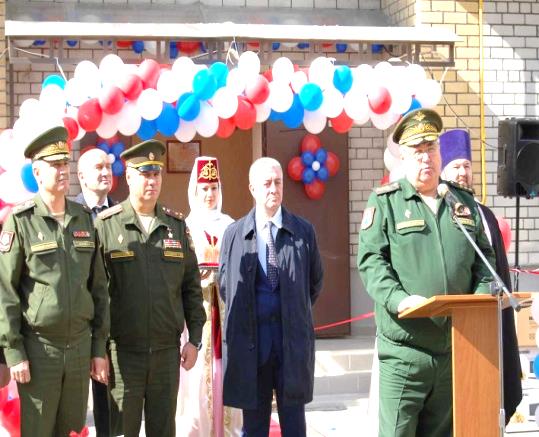 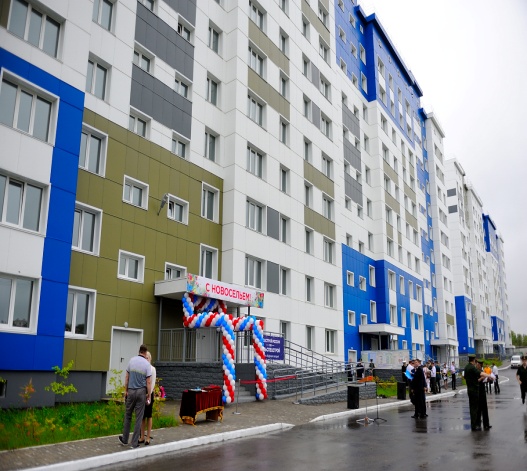 - количество военнослужащих, обеспеченных служебным жильем (тыс. чел.)
22
Обеспечение служебным жильем
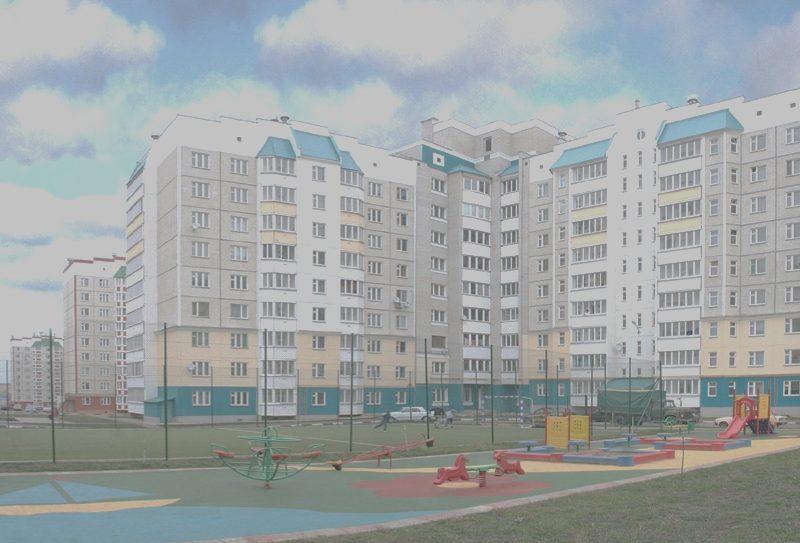 В период военной службы военнослужащий и члены его семьи обеспечиваются служебным жильем (общежитием) или денежной компенсацией за поднаем жилого помещения. Сумма компенсации составляет:
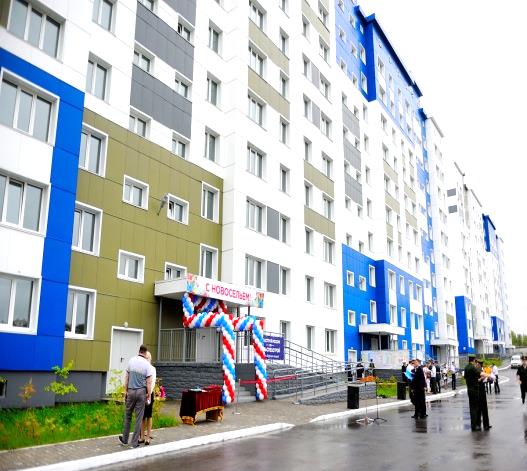 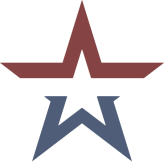 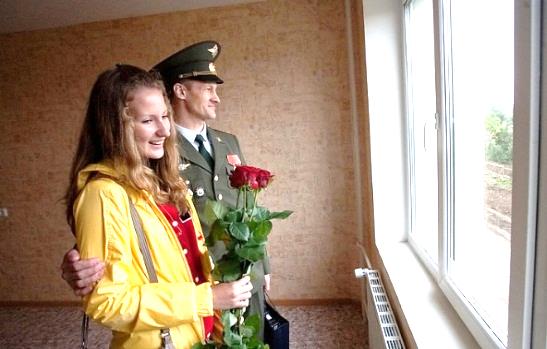 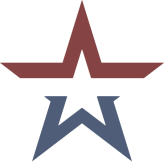 23
Награждение государственными наградами
Российской Федерации
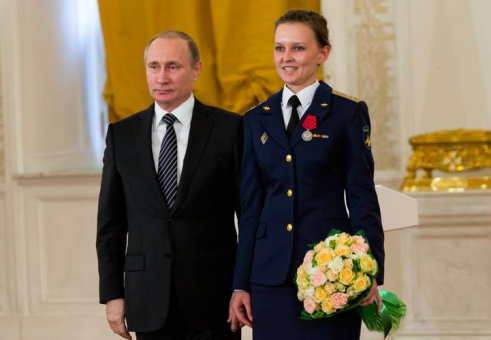 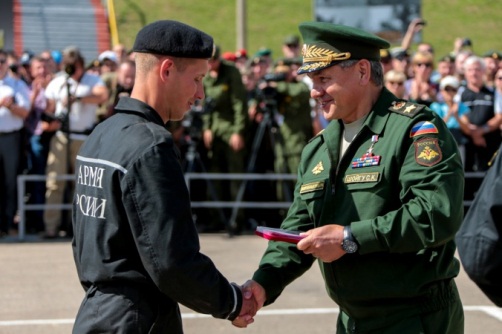 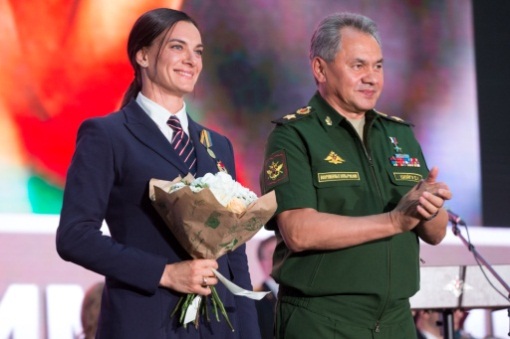 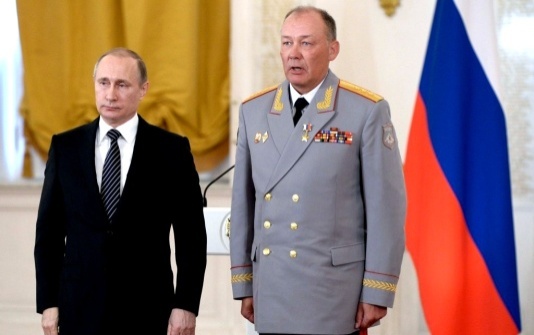 4 262 чел.
2016 г.
2013 г.
1 350 чел.
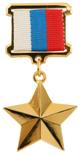 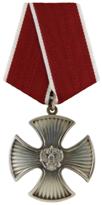 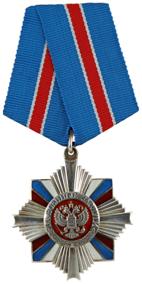 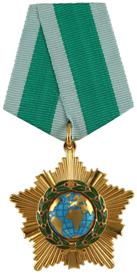 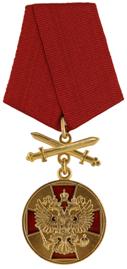 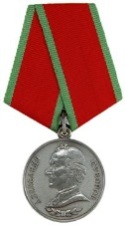 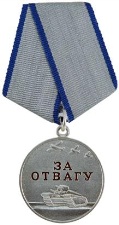 2014 г.
4 725 чел.
2015 г.
5 087 чел.
16
3187
616
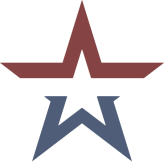 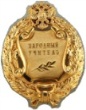 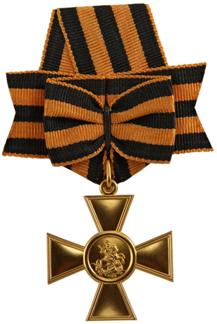 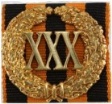 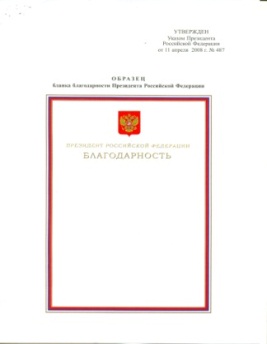 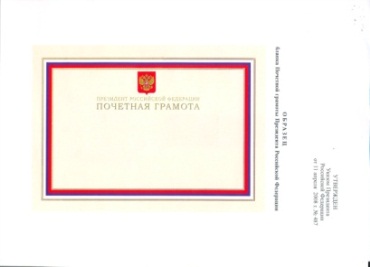 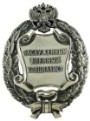 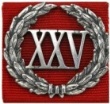 128
62
51
202
24
Сеть довузовских образовательных организаций
Минобороны России
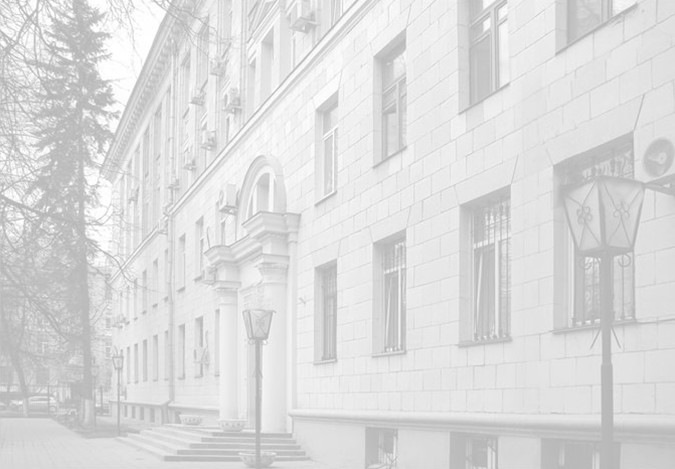 Суворовские военные училища (СВУ) – 10
Екатеринбургское
СВУ
Казанское
СВУ
Московское
СВУ
Санкт-Петербургское
СВУ
Тверское
СВУ
Ульяновское
СВУ
Уссурийское
СВУ
Северо-КавказскоеСВУ
Пермское 
СВУ
Тульское 
СВУ
Нахимовское военно-морское училище (ВМУ) – 3
3 – школы для одаренных детей
Нахимовское  военно-морское училище
24 – довузовских учебных заведения
27
всего учебных заведений
для довузовской подготовки граждан
Филиал Нахимовского ВМУ (Владивостокское ПКУ)
Филиал Нахимовского ВМУ (Севастопольское  ПКУ)
Филиал Нахимовского ВМУ
в г. Мурманске
Президентские кадетские училища (ПКУ) – 5
Оренбургское
ПКУ
Тюменское 
ПКУ
Петрозаводское ПКУ
Ставропольское
ПКУ
Краснодарское
ПКУ
Кызылское 
ПКУ
Кадетские корпуса – 5
Кронштадтский морской кадетский корпус
Омский кадетский военный корпус
Санкт-Петербургский 
кадетский корпус
Аксайский Данилы Ефремова казачий кадетский корпус
Московский кадетский корпус «Пансион воспитанниц МО РФ»
Образовательное учреждение
среднего профессионального образования – 1
Школы для одаренных детей  – 3
Московское военно-музыкальное училище
Кадетский корпус (инженерная школа)
ВУНЦ ВВС «ВВА»
Кадетский корпус 
(школа IT- технологий)  Военной академии связи
Кадетский корпус 
(спортивная школа)
ВИФК

– открыто в 2016 году
– планируются к созданию в 2017 году
25
Обучение в довузовских образовательных организациях
Минобороны России
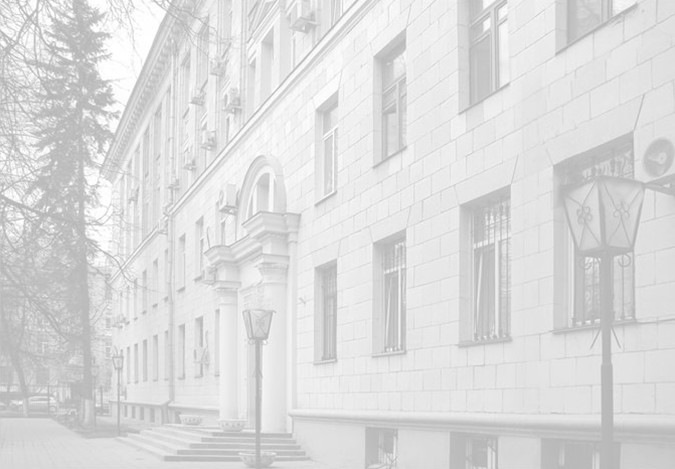 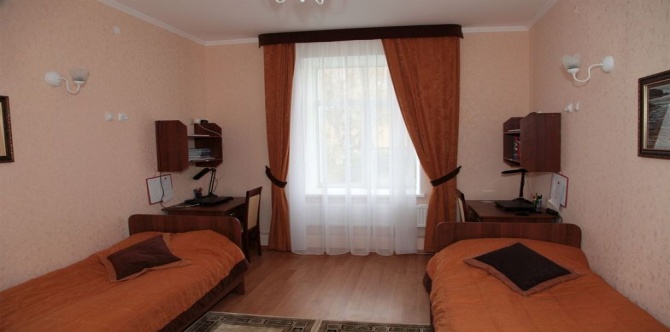 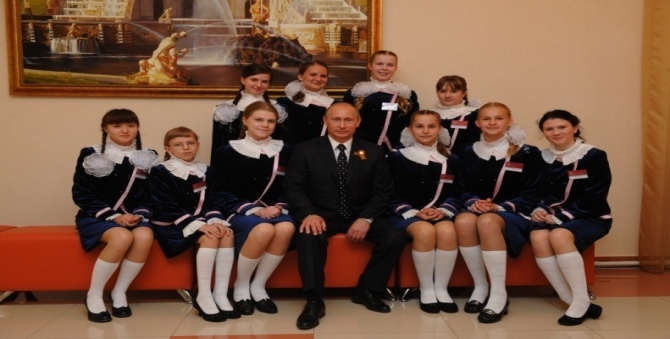 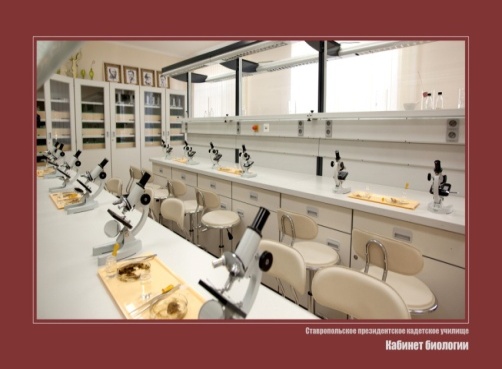 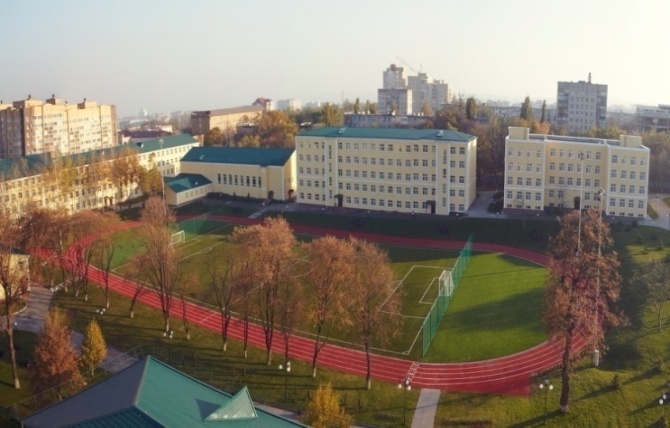 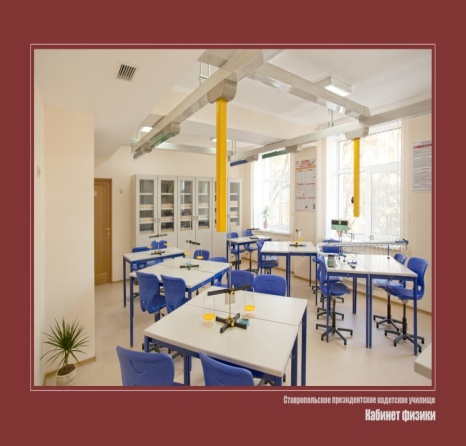 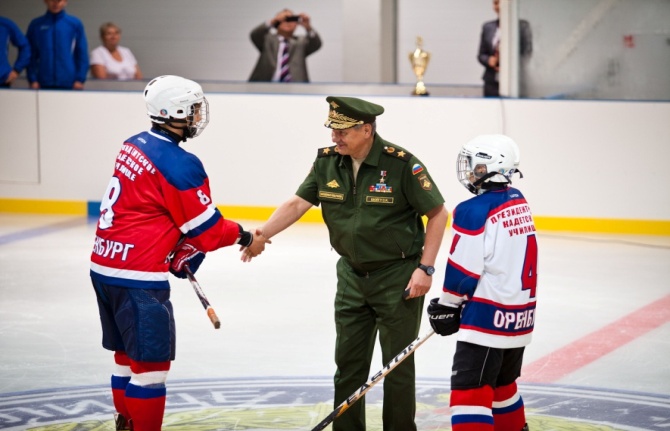 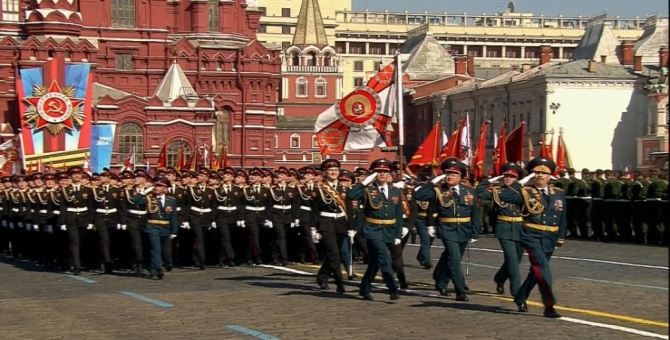 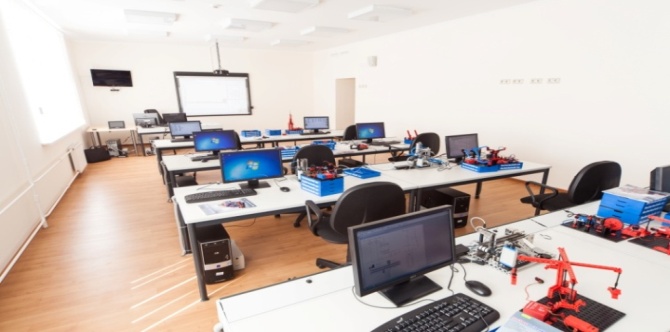 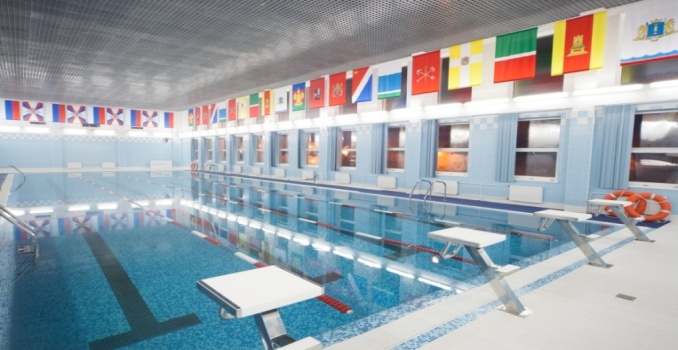